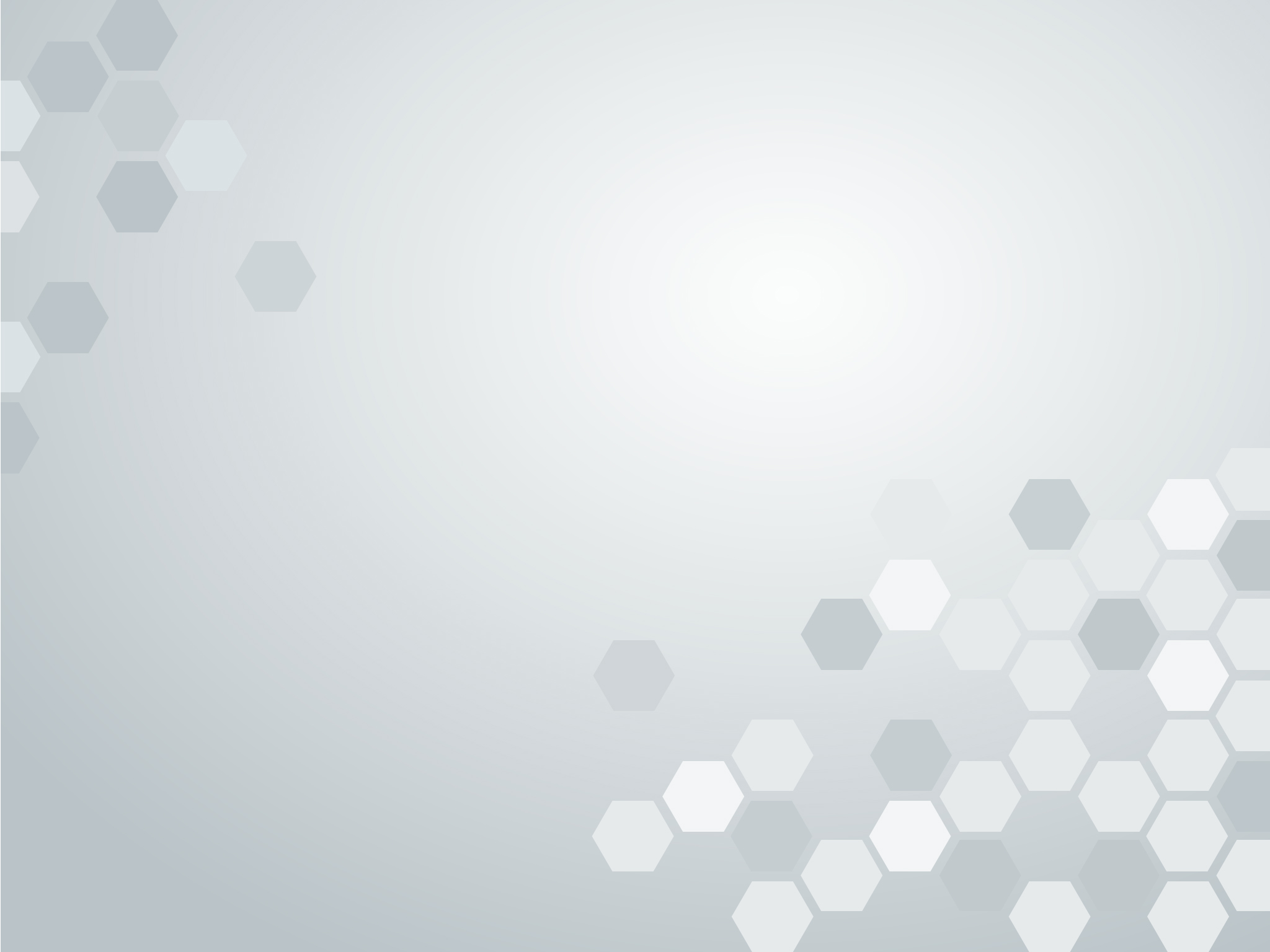 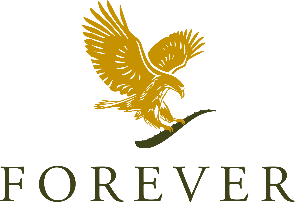 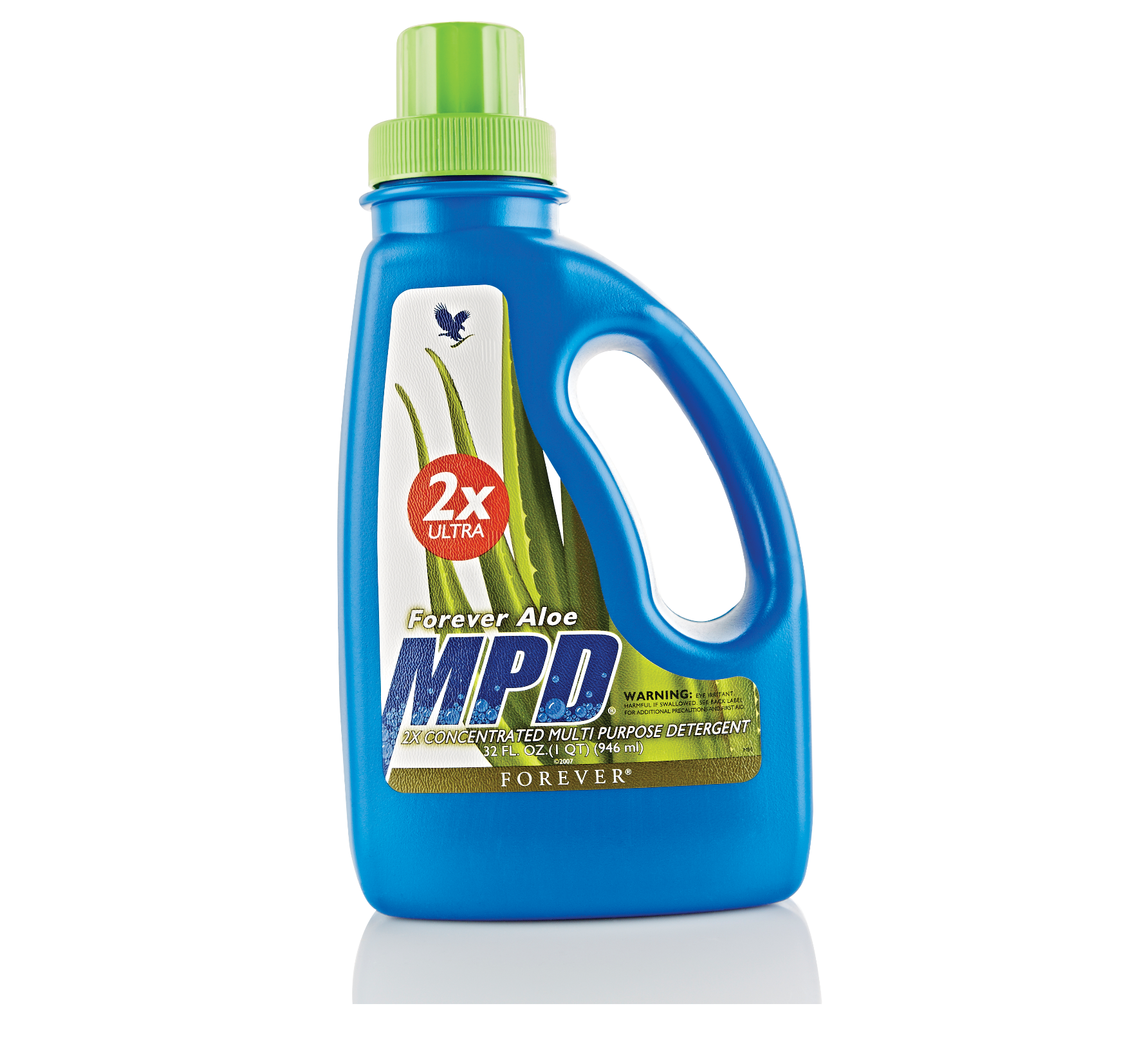 ФОРЕВЪРАЛОЕ МПД2х ултра
Алое МПД 2х ултраeдин за всичко
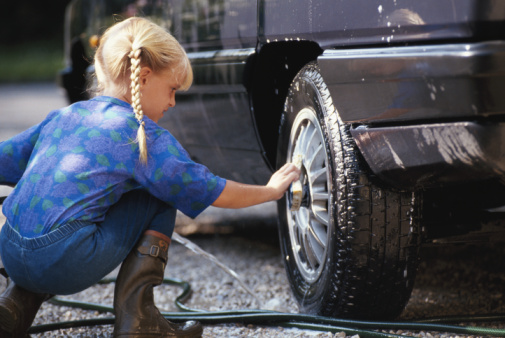 Пране на дрехи
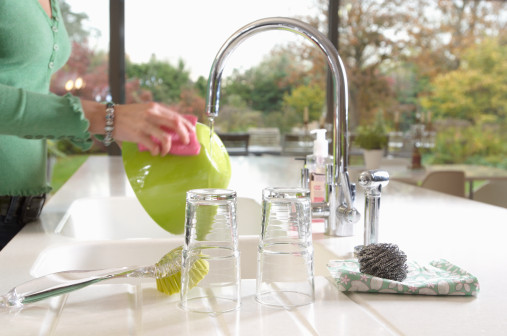 Почистване на фаянс
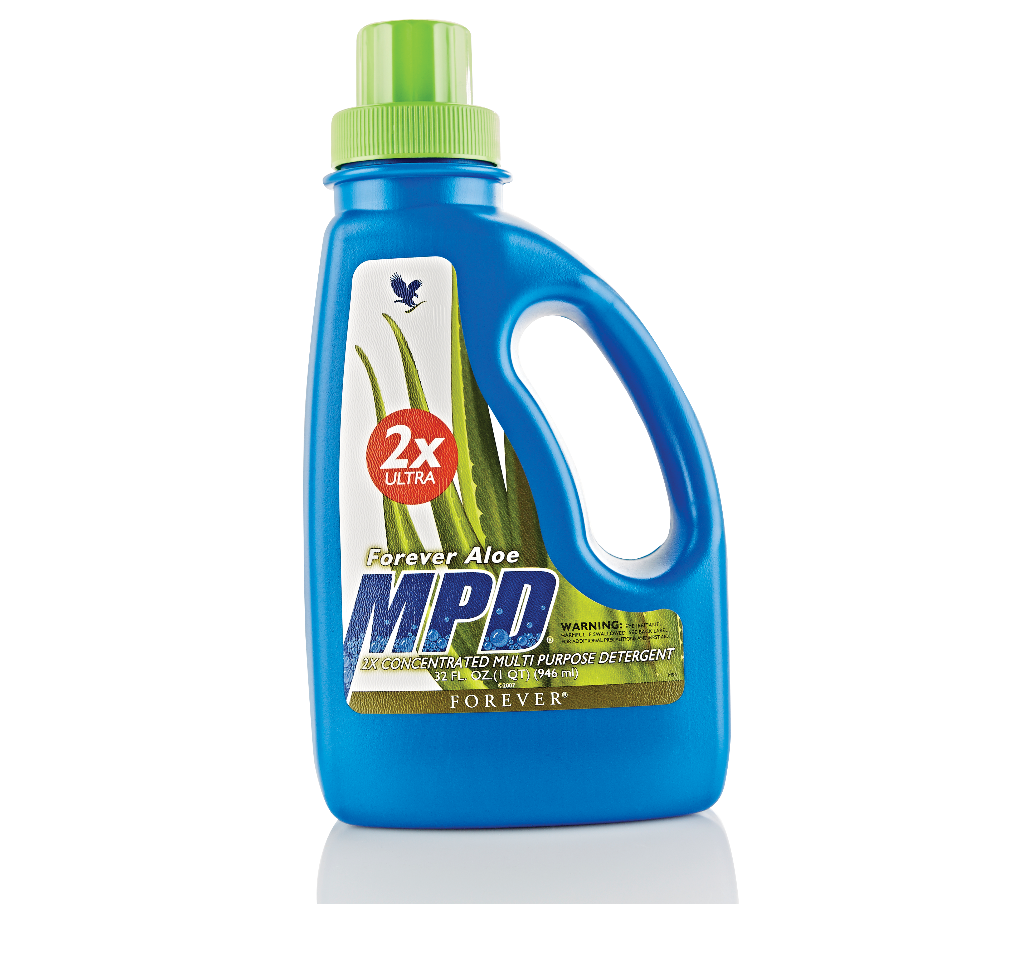 Почистване на килими
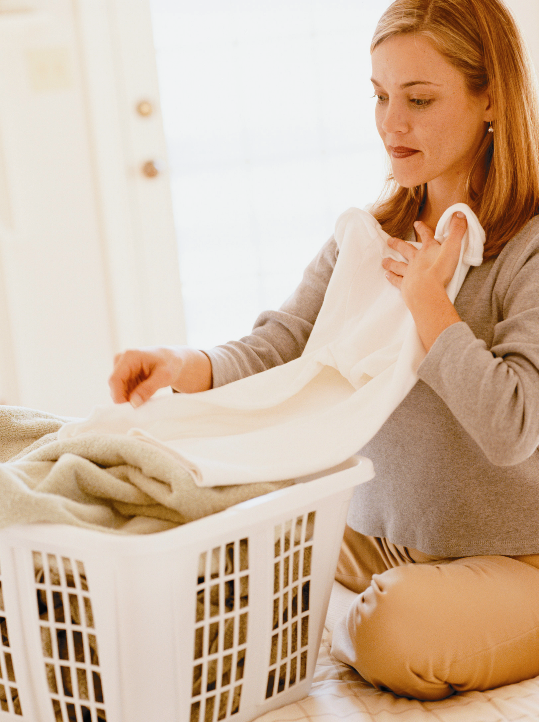 Миене на съдове
Полиране на автомобила
и, и, и
Алое МПД 2х ултра eдин за всичко
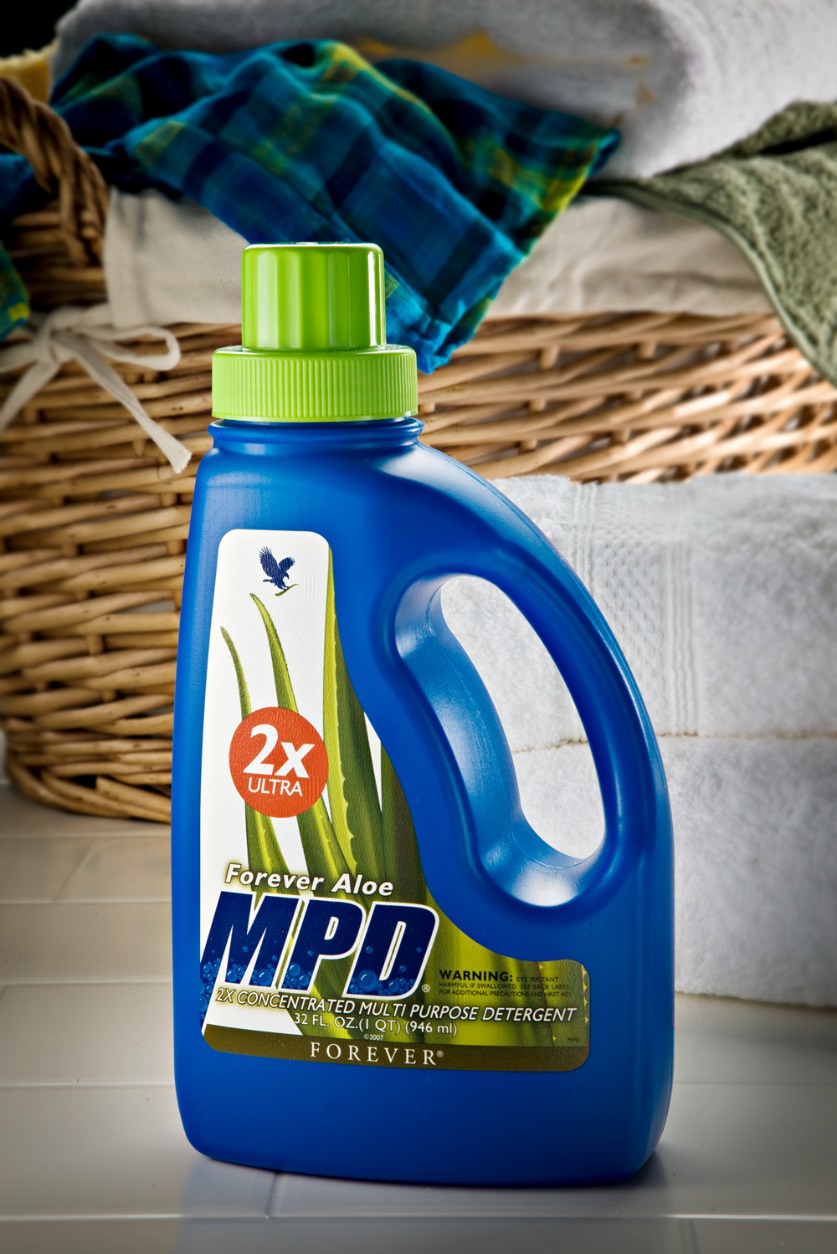 Многофункционален препарат…
…за пране
…за банята
…за общо почистване
…за килими
…за прозорци
…за съдове
…за премахване на петна
…в едно!
Форевър алое МПДупотреба
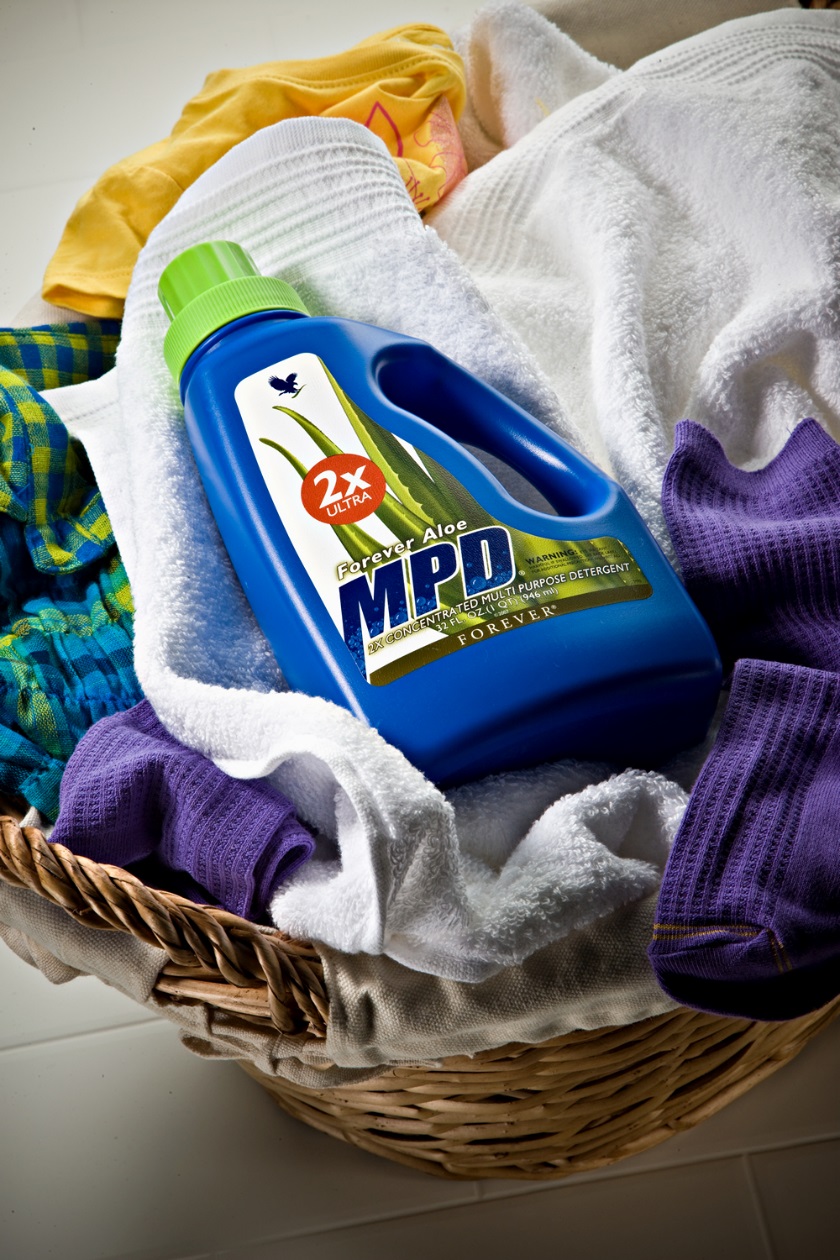 Пране
15 мл при нормално зареждане на пералната машина.
За премахване на петна: малко количество направо върху петното с малко вода и накисване преди пране.
Форевър алое МПДупотреба
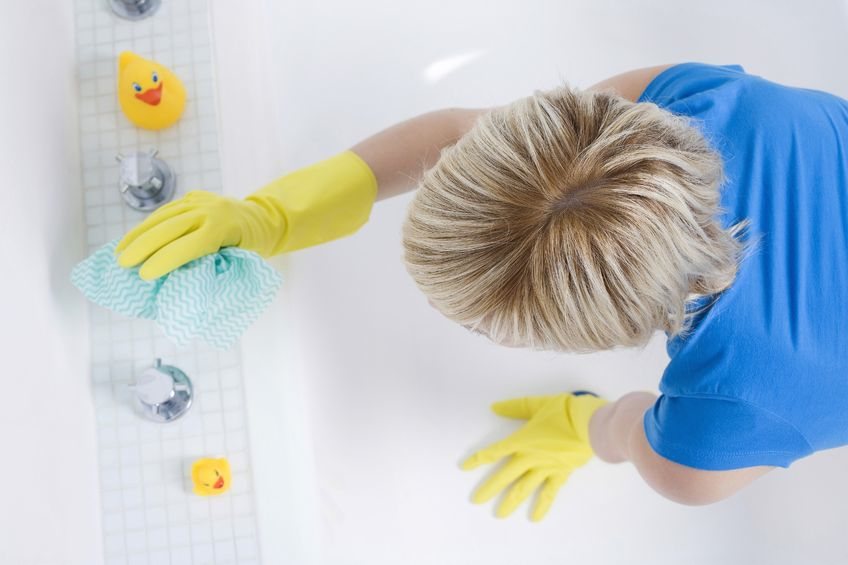 Общо почистване
На уреди, подове, бани, плочки, килими, автомобили (отвън и отвътре)
Разтворете 30 мл препарат в 4 л вода
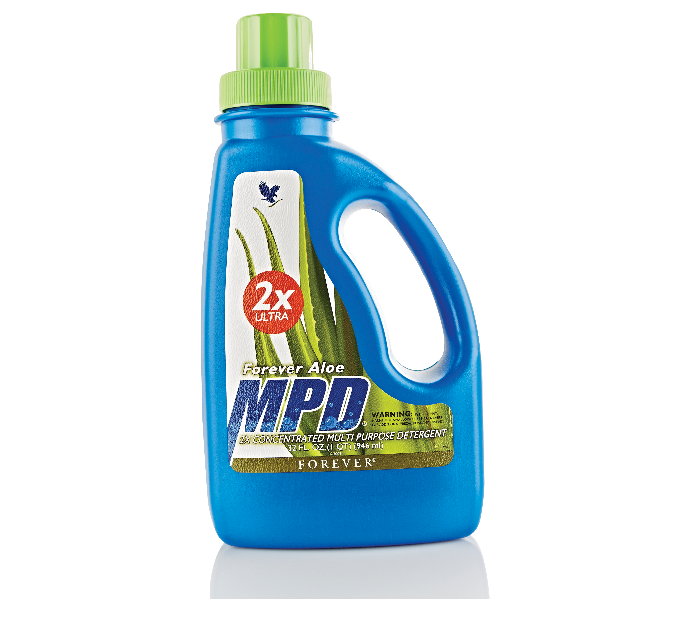 Форевър алое МПДупотреба
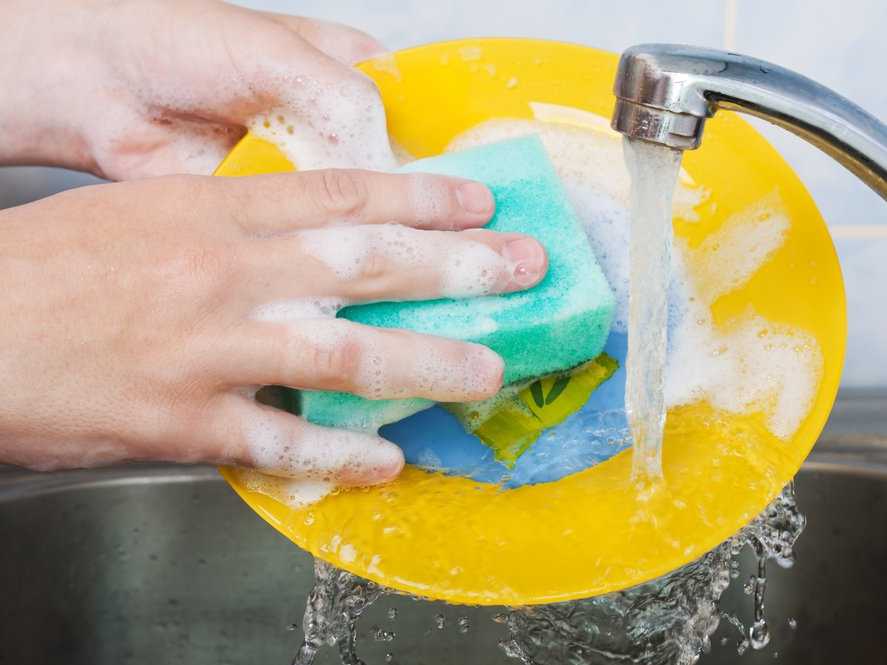 Миене на съдове
Нежен към ръцете
Само 2-3 капки върху гъба за миене на чинии са достатъчни, за да заскърцат съдовете ви от чистота
Няколко капки ще премахнат и петна от килима или мокета ви
Не е подходящ за съдомиялни машини!
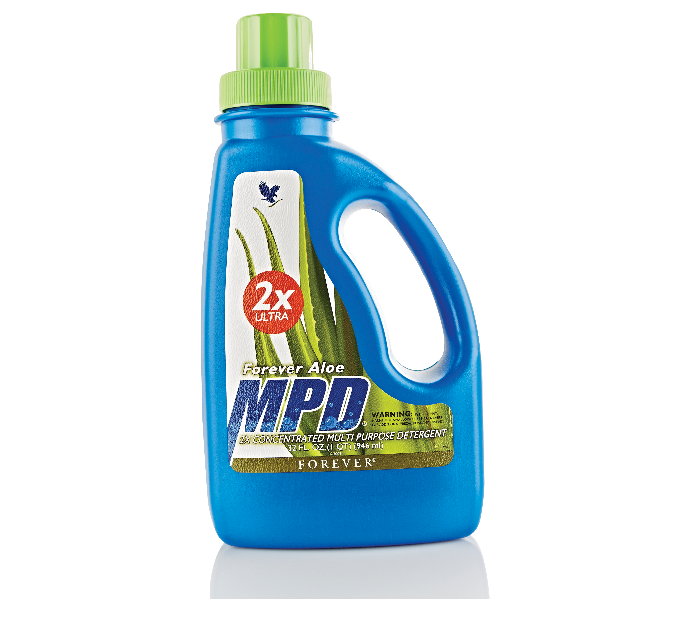 Обобщение
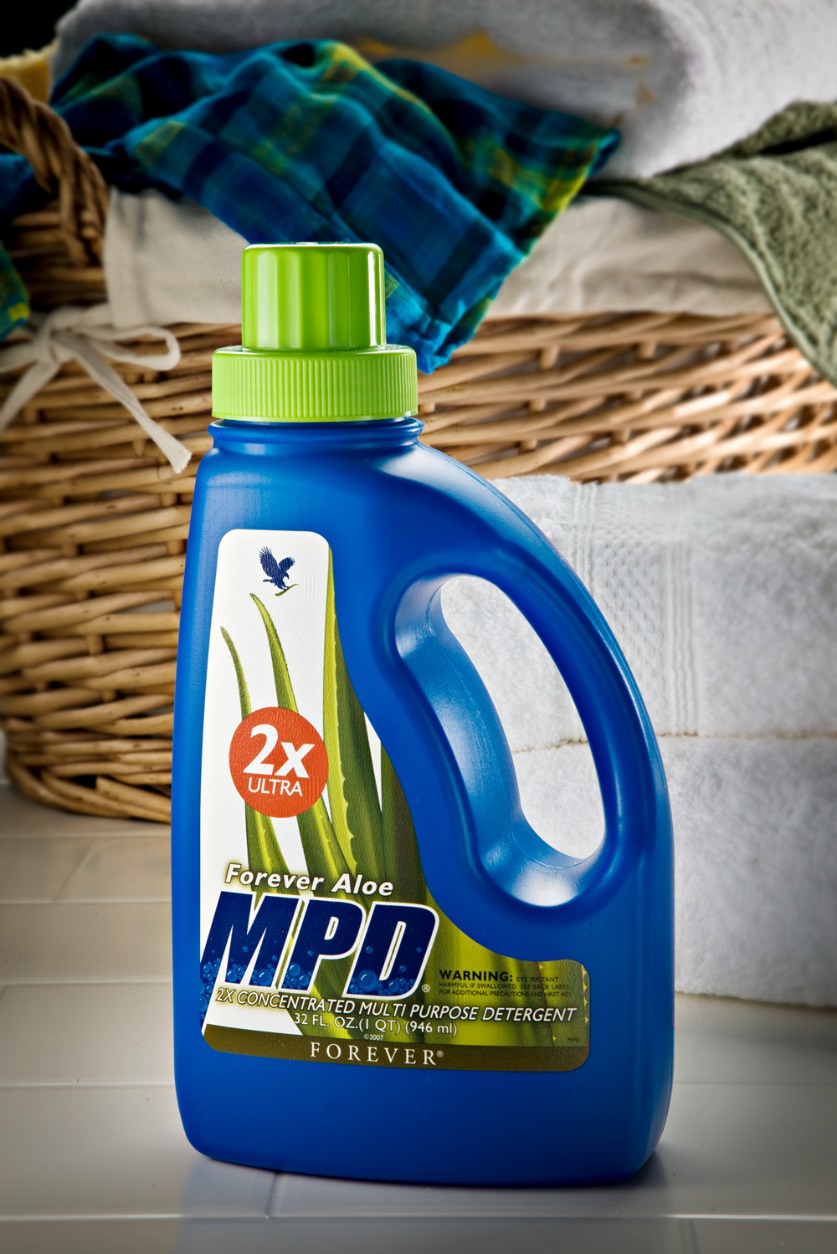 Многофункционален почистващ препарат без фосфати.
Екологичен и биоразградим.
Силно концентрирана форма икономичен при употреба.
Приятен аромат в цялата къща. 
Алоето пази кожата.
946 мл
Код: 307